Дослідження супутників Юпітера за знімками телескопу «Габбл»
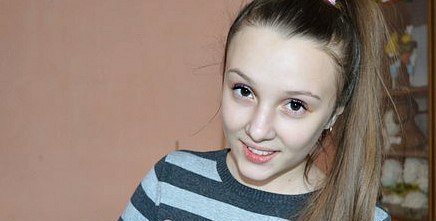 Виконала учениця 7 класу
Світайло Дар‘я Ігорівна
Науковий керівник
Лимар Альона Василівна
Харківська ЗОШ №139
Харківської міської ради
Харківської області
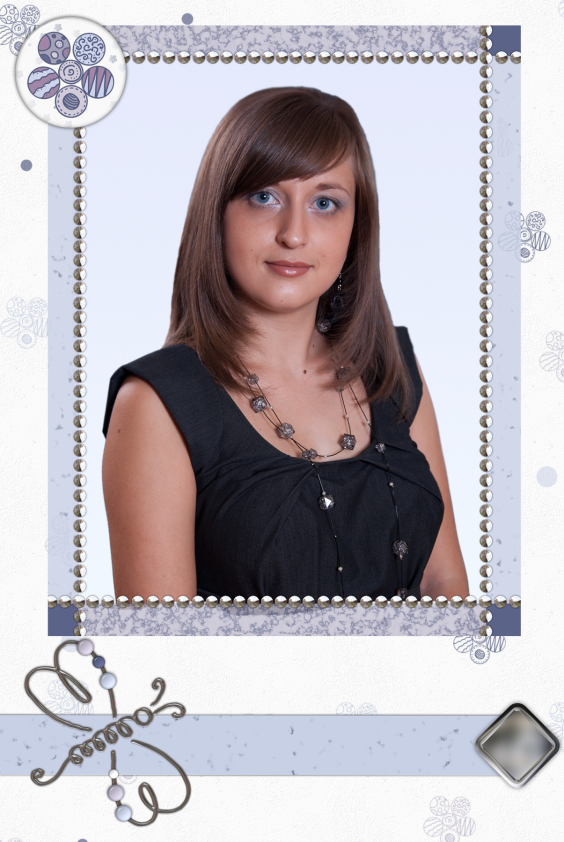 Вступ
24 січня 2015 року космічний телескоп «Габбл» зафіксував доволі рідкісне явище: одночасне проходження трьох із чотирьох галілеєвих супутників Юпітера по його диску. Періоди їх обертання від 2 до 17 діб, тому проходження можна спостерігати доволі часто, але одночасне проходження одразу трьох супутників відбувається 1-2 рази за десятиліття.
На фотографії, зробленій о 06.28 за всесвітнім часом, можна спостерігати Іо, Каллісто та їх тіні, а також тінь Європи. Через 42 хвилини був зроблений другий знімок, на якому можна побачити вже три галілеєві супутники. Також добре видно відмінність кольору супутників: Іо з активними вулканами, що викидають сірку і діоксид сірки, має жовтий відтінок, рівна льодяна поверхня Європи надає їй майже білий колір, а кратерована Каллісто має коричневий відтінок. 
При збільшенні фотографії можна також побачити два маленьких внутрішніх супутники Юпітера – Амальтею та Тебу – разом з тінями, що вони відкидають на поверхню.
4
1
1
2
3
3
4
6
6
5
24 січня 2015 року
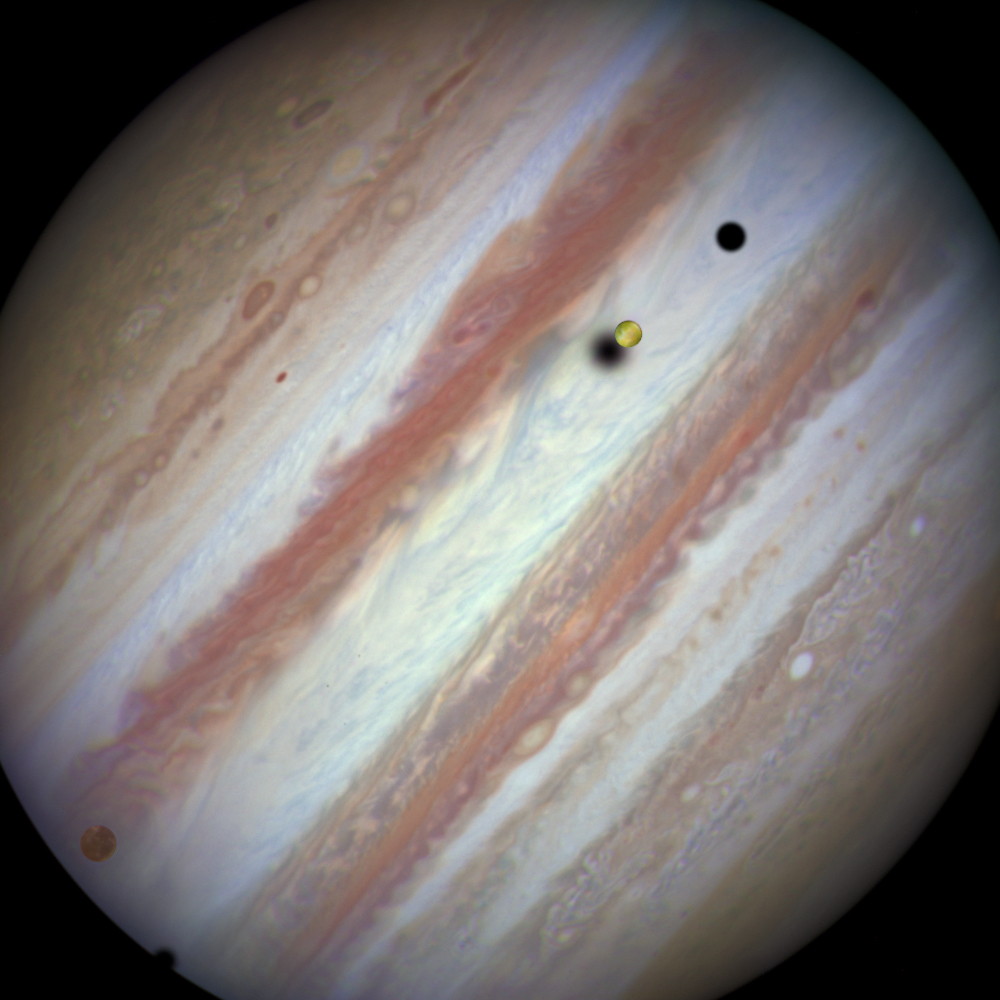 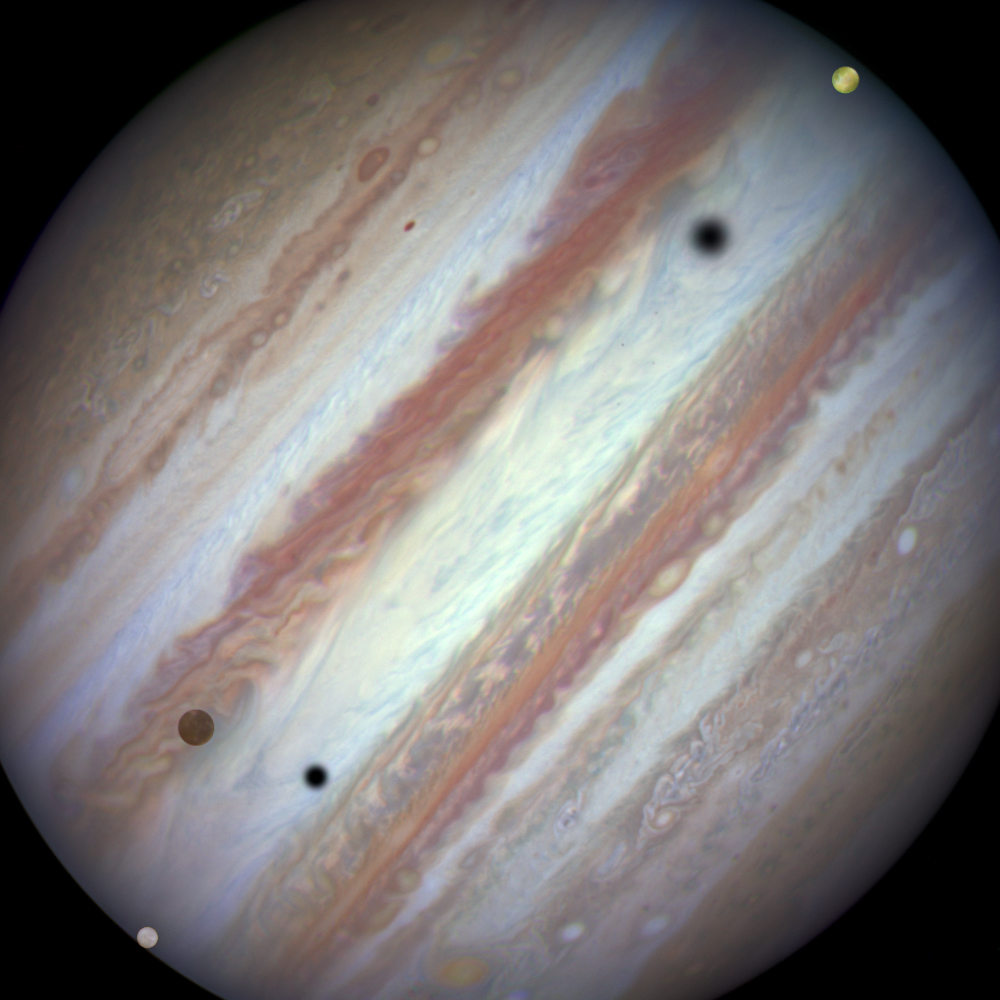 10
10
8
7
8
7
9
9
07.10 UT
06.28 UT
1 – Іо
3 – Каллісто
5 – Европа
7 – Амальтея
9 – Теба
2 – Тінь Іо
4 – Тінь Каллісто
6 – Тінь Европи
8 – Тінь Амальтеї
10 – Тінь Теби
Мета роботи
Вивчаючи дані знімки, я вирішила розв’язати три задачі:
1
Оцінити розміри супутників, якщо радіус Юпітера 71500 км
2
Оцінити орбітальну швидкість Іо та Каллісто
3
Визначення масштабу зображення
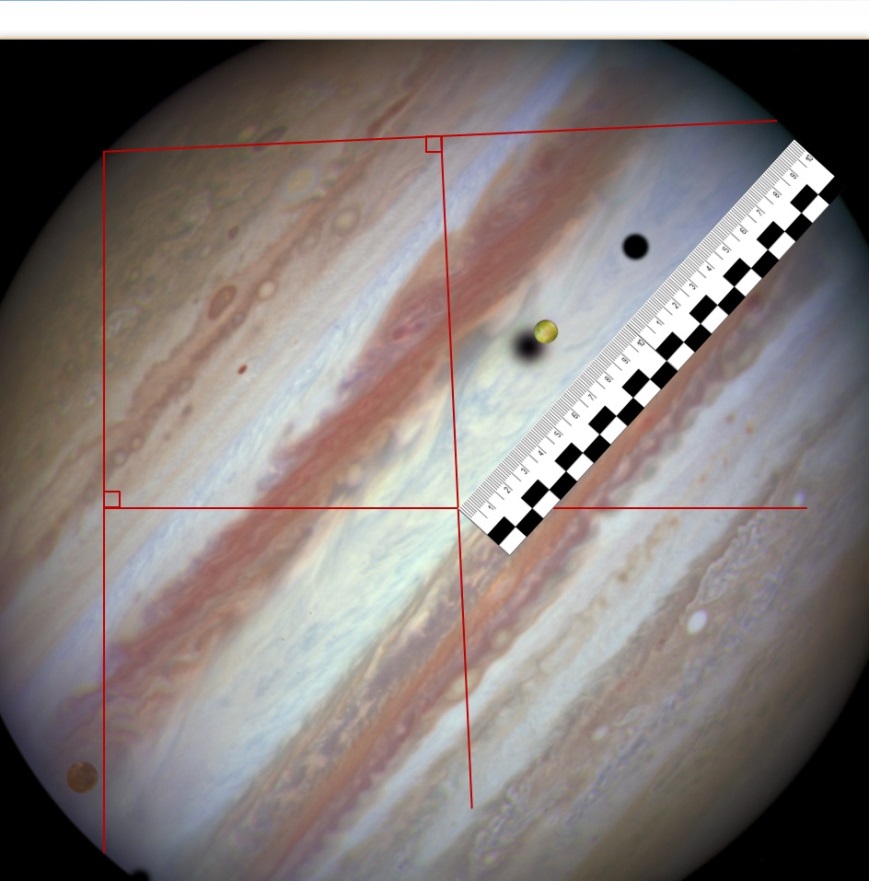 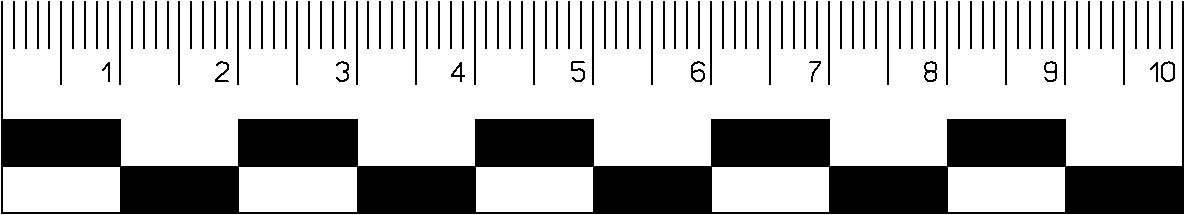 3575 км
Оцінка розмірів супутників
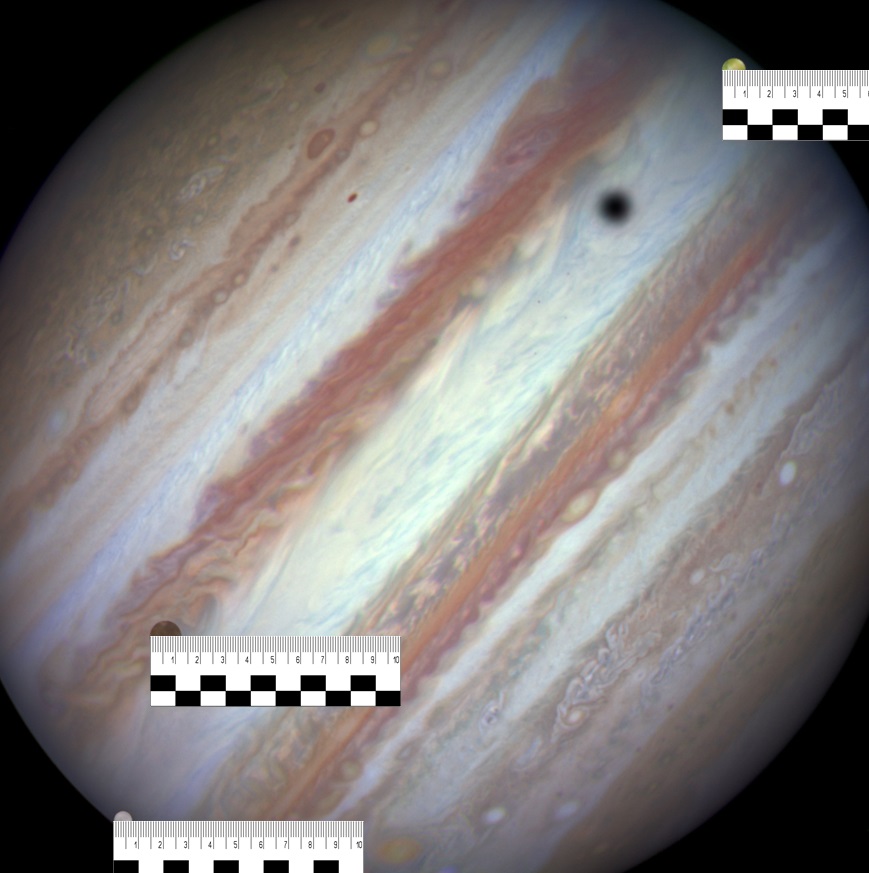 Оцінка розмірів супутників
Велика похибка вимірювань діаметра Європи пов'язана з її невеликими розмірами, в порівнянні з іншими галілеєвими супутниками. 
Незважаючи на це, я вважаю, що вимірювання з похибкою до 10% цілком прийнятні для такого методу визначення діаметру супутників Юпітера.
Оцінка орбітальної швидкості
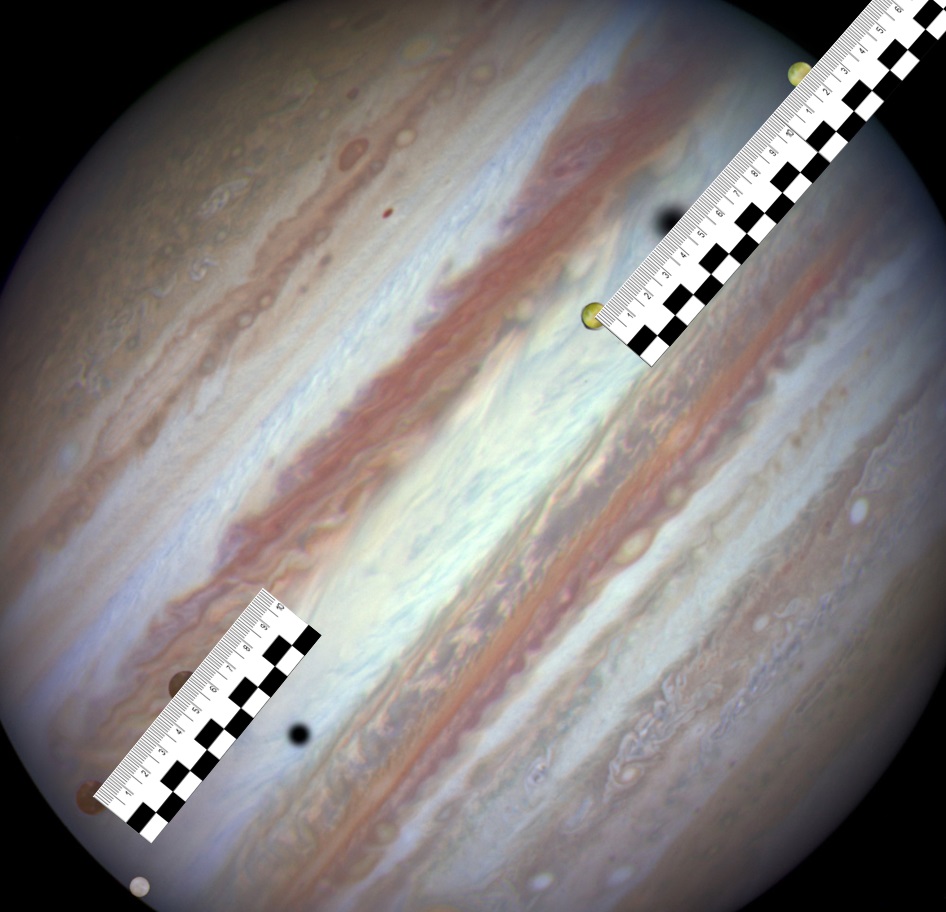 Оцінка орбітальної швидкості
Я вважаю, що вимірювання з похибкою до 10% цілком прийнятні для такого методу оцінки орбітальної швидкості супутників Юпітера.
Оцінка відстані до Юпітера
hк
h
l
lк
Оцінка відстані до Юпітера
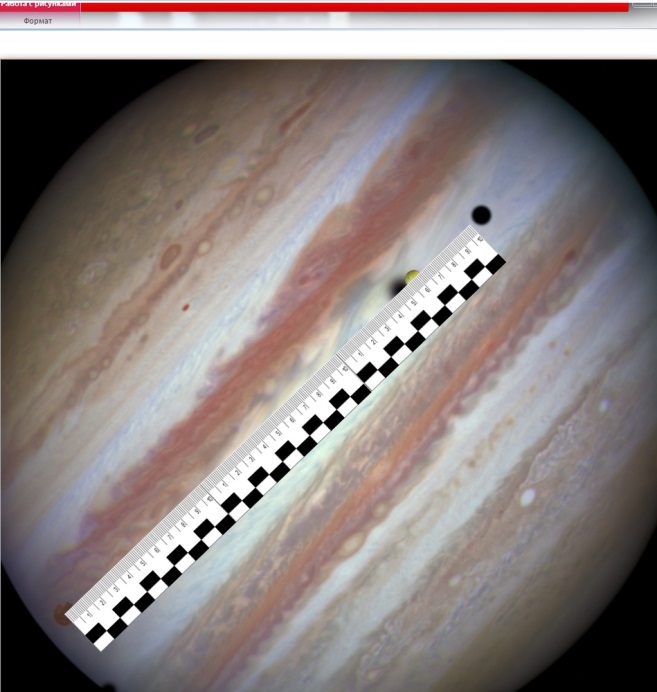 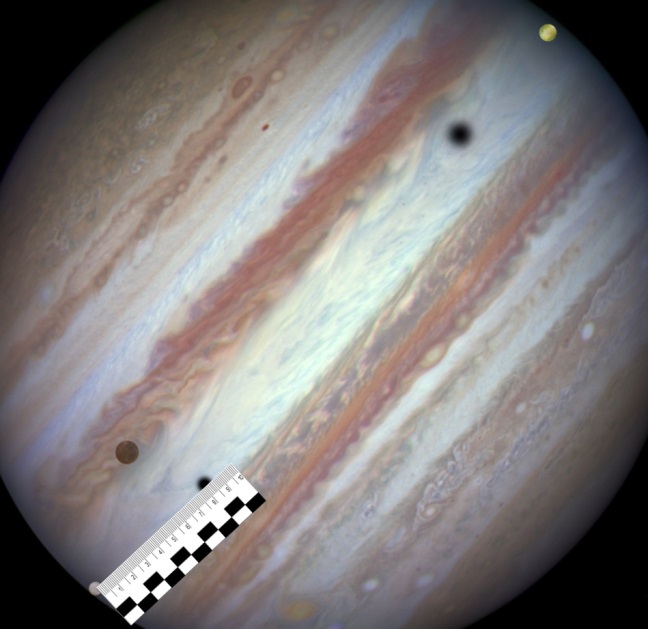 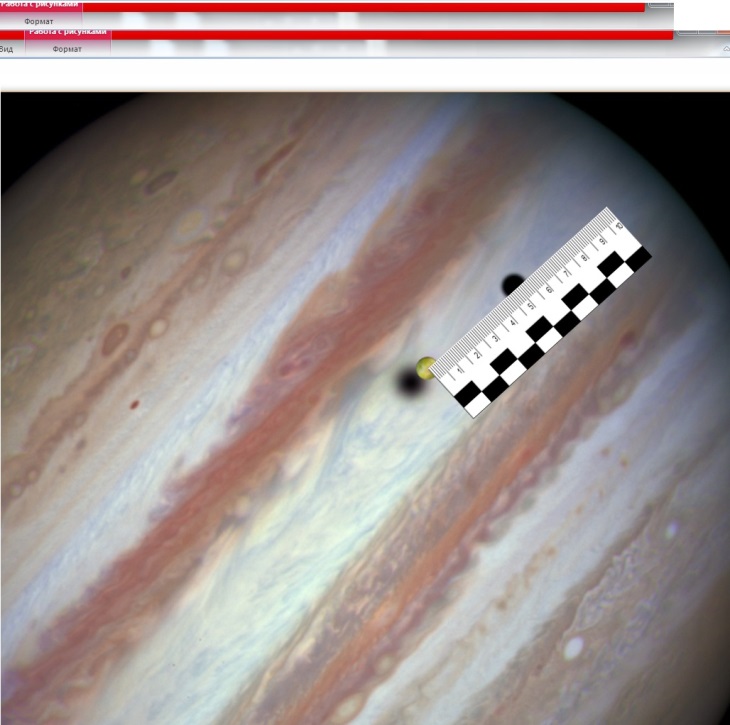 Амальтея
Теба
Каллісто
Європа
Іо
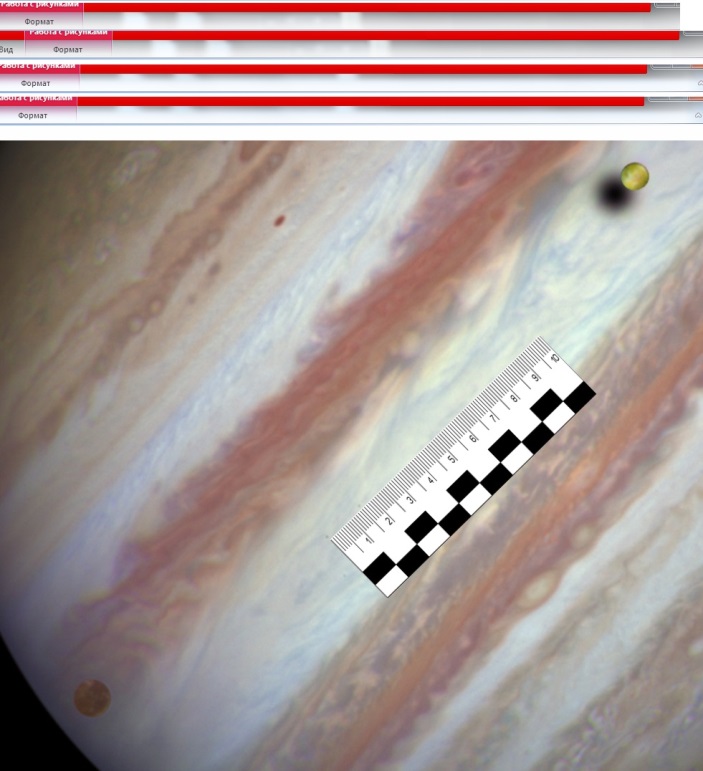 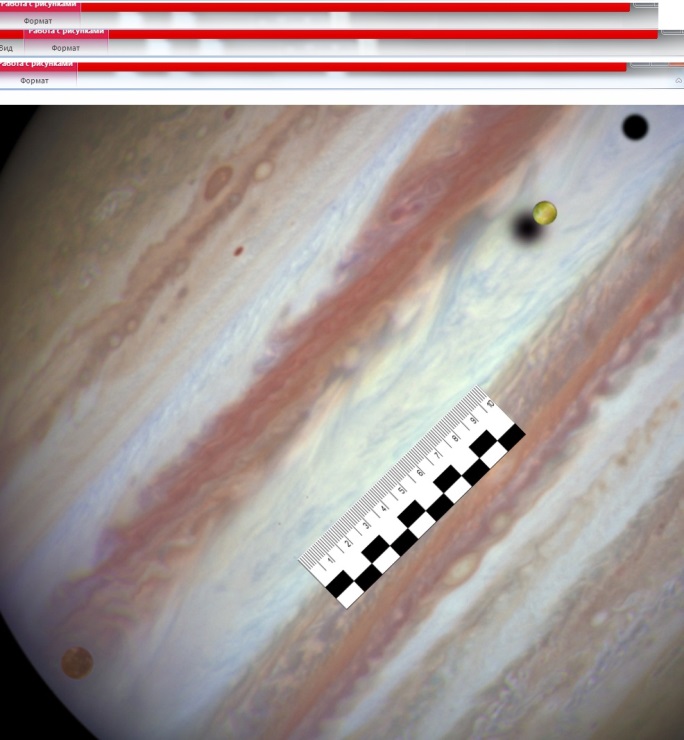 Оцінка відстані до Юпітера
Висновки
Знімки Юпітера, зроблені космічним телескопом «Габбл» 24 січня 2015 року, дали мені можливість сформулювати і розв'язати три цікаві астрономічні задачі.
Навички, здобуті при вирішенні поставлених завдань, знадобляться мені у подальшому вивченні астрономії та під час розв'язування задач з фізики та  геометрії.
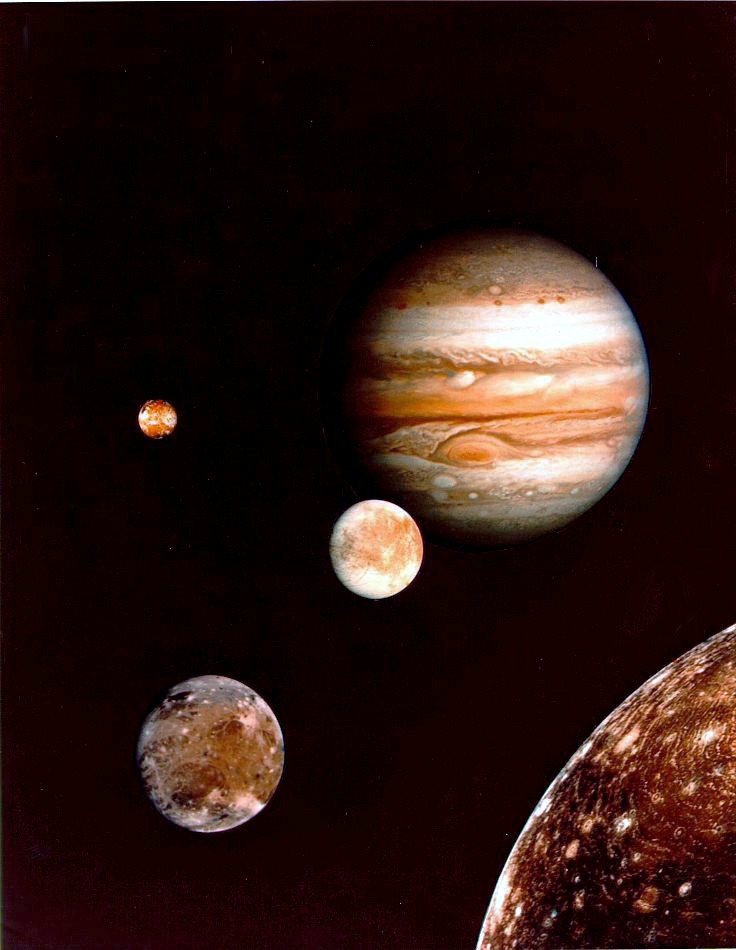 Дякую за увагу!